20T hybrid block-coil
V5.8
E. Rochepault
14/09/2022
Magnetic model – 5.8.2
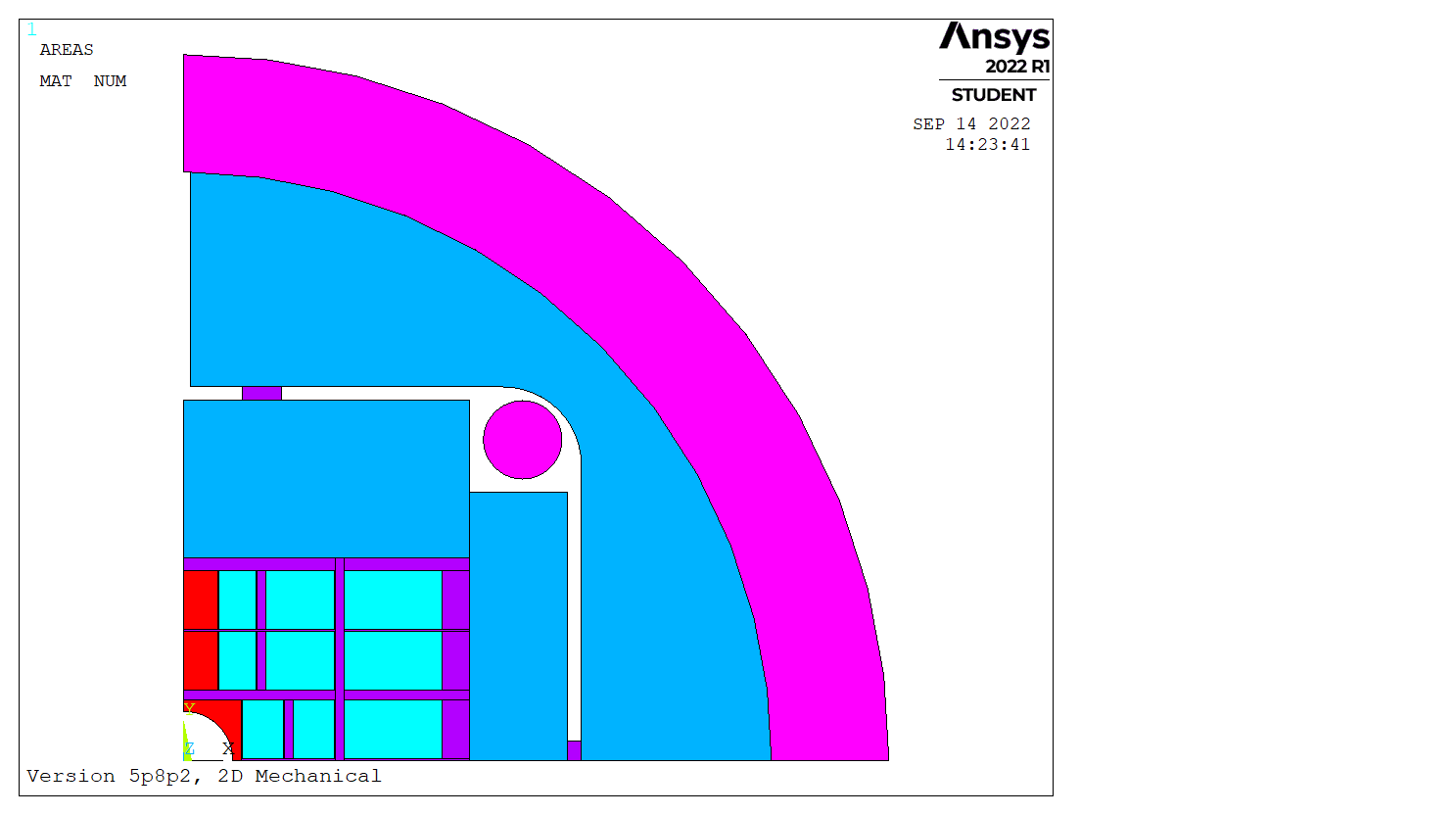 Magnetic layout modified to:
split the Nb3Sn blocks in 2 
incorporate ribs in between 
(no magnetic optimization)
With iron:
20.2 T in the bore
21.0 T peak field
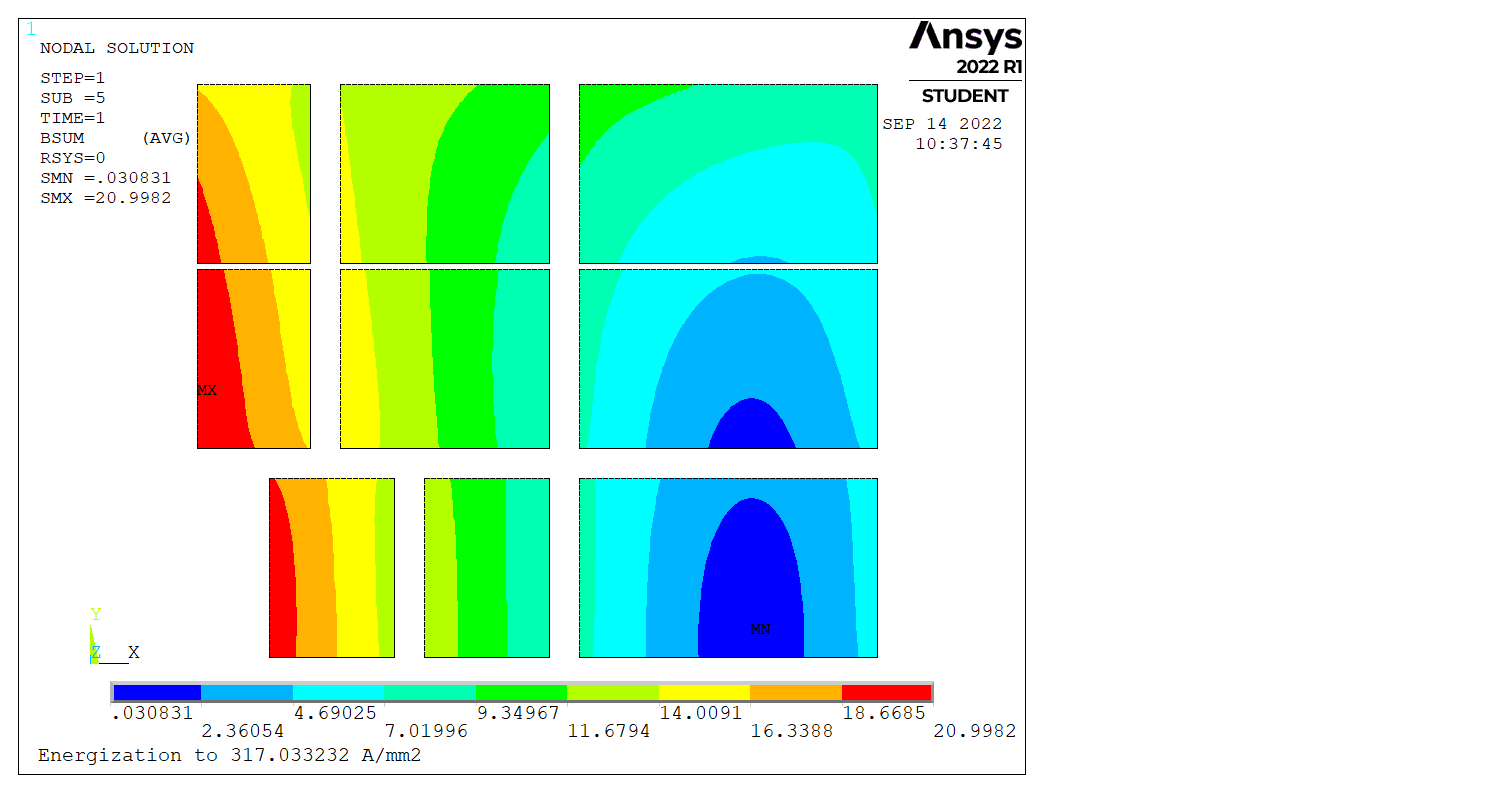 20 T hybrid block-coil
14/09/2022
Page 2
Rigid boundaries
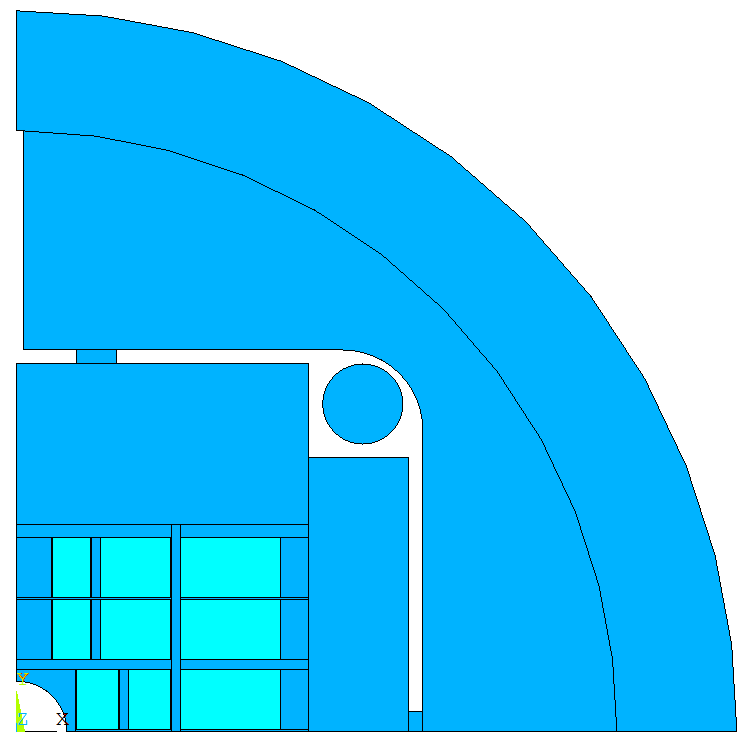 Fixed nodes (= infinitely rigid) everywhere but the coil blocks
Lorentz forces only
With iron
Sx
Sy
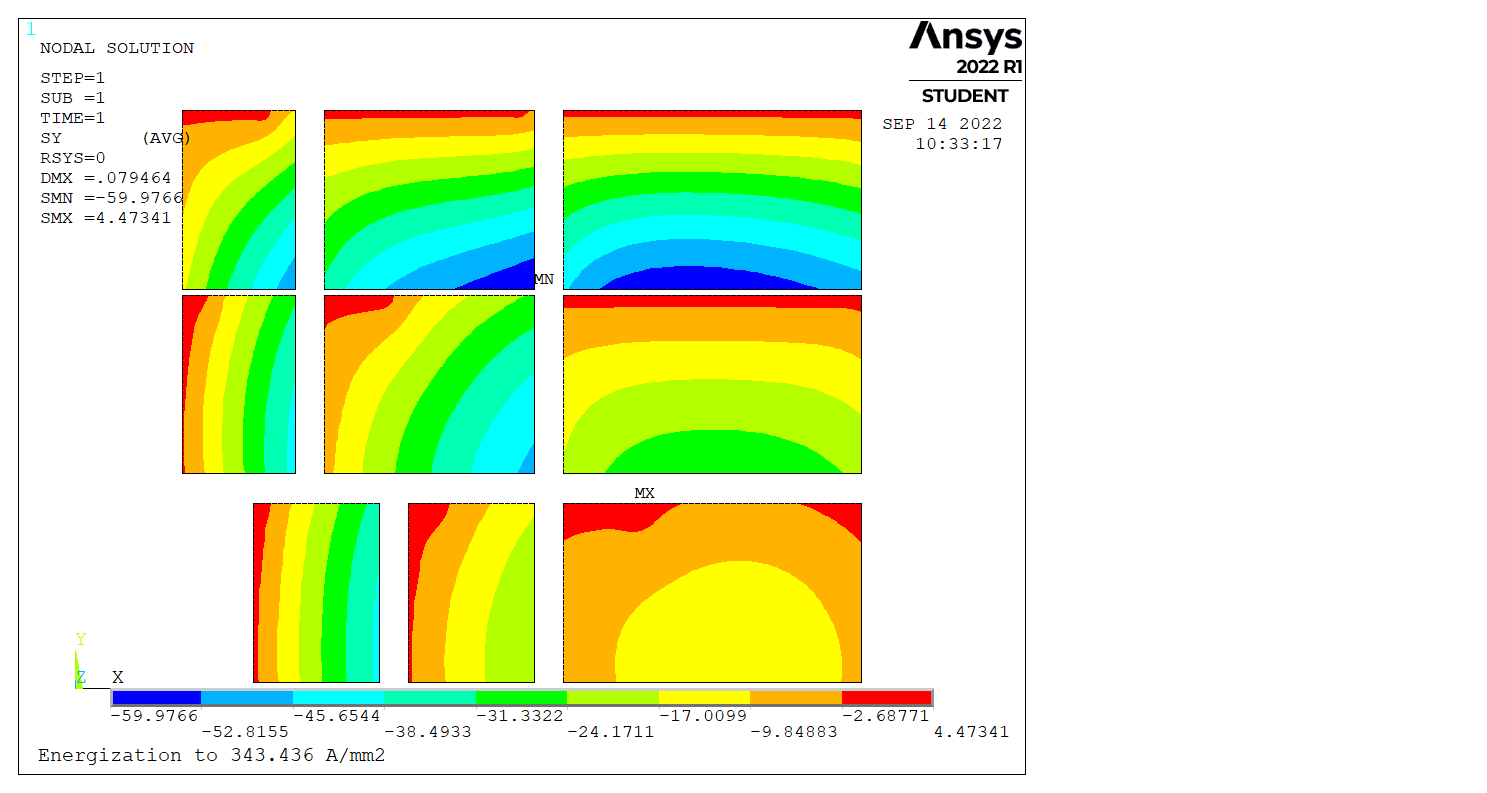 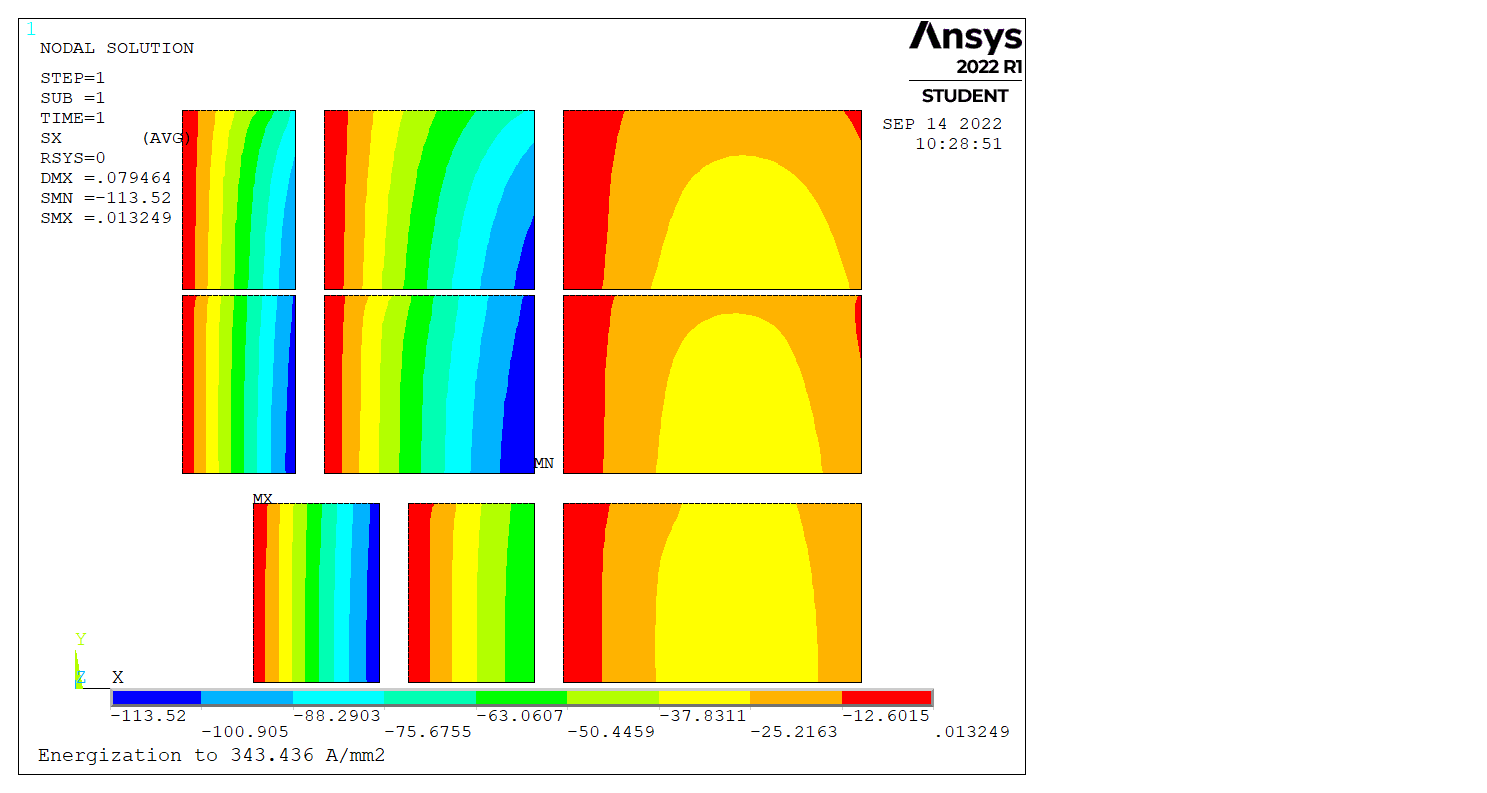 60 MPa
113 MPa
20 T hybrid block-coil
14/09/2022
Page 3
All components bonded, coil sliding
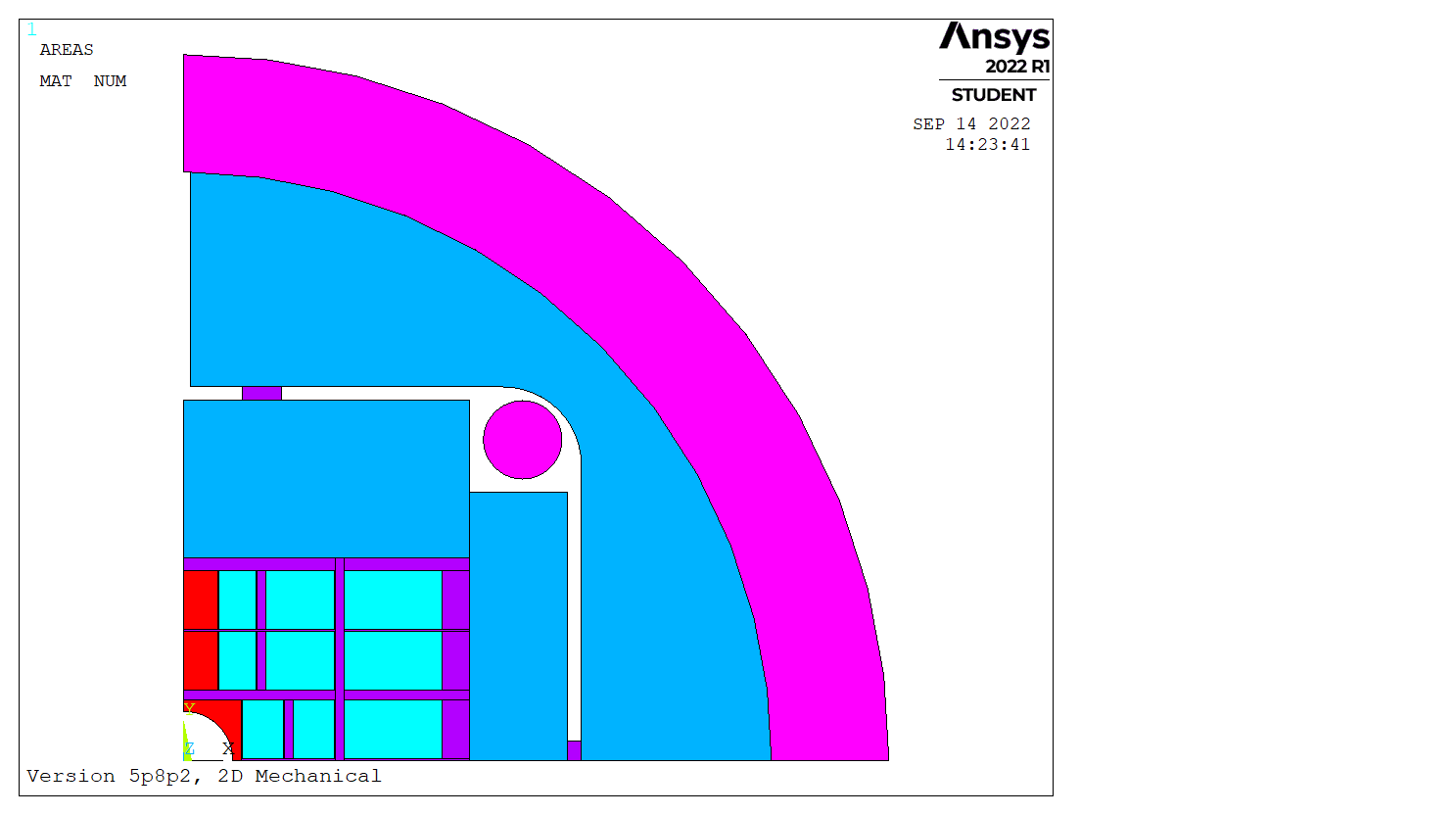 All surrounding components bonded
Coil shims bonded to coils
Coil blocks sliding
Rigid structure

 Peak stresses in corners
Sx
Sy
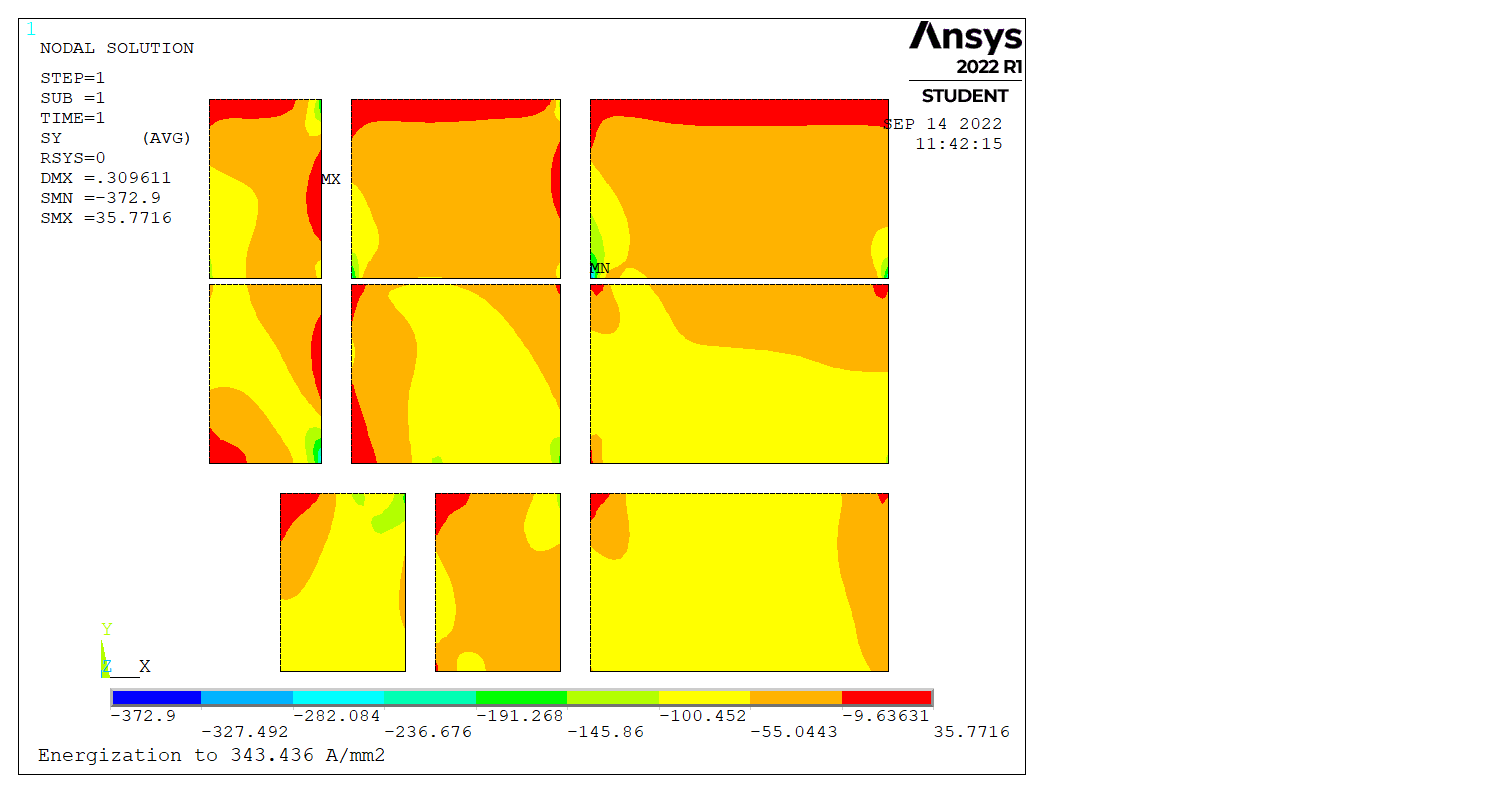 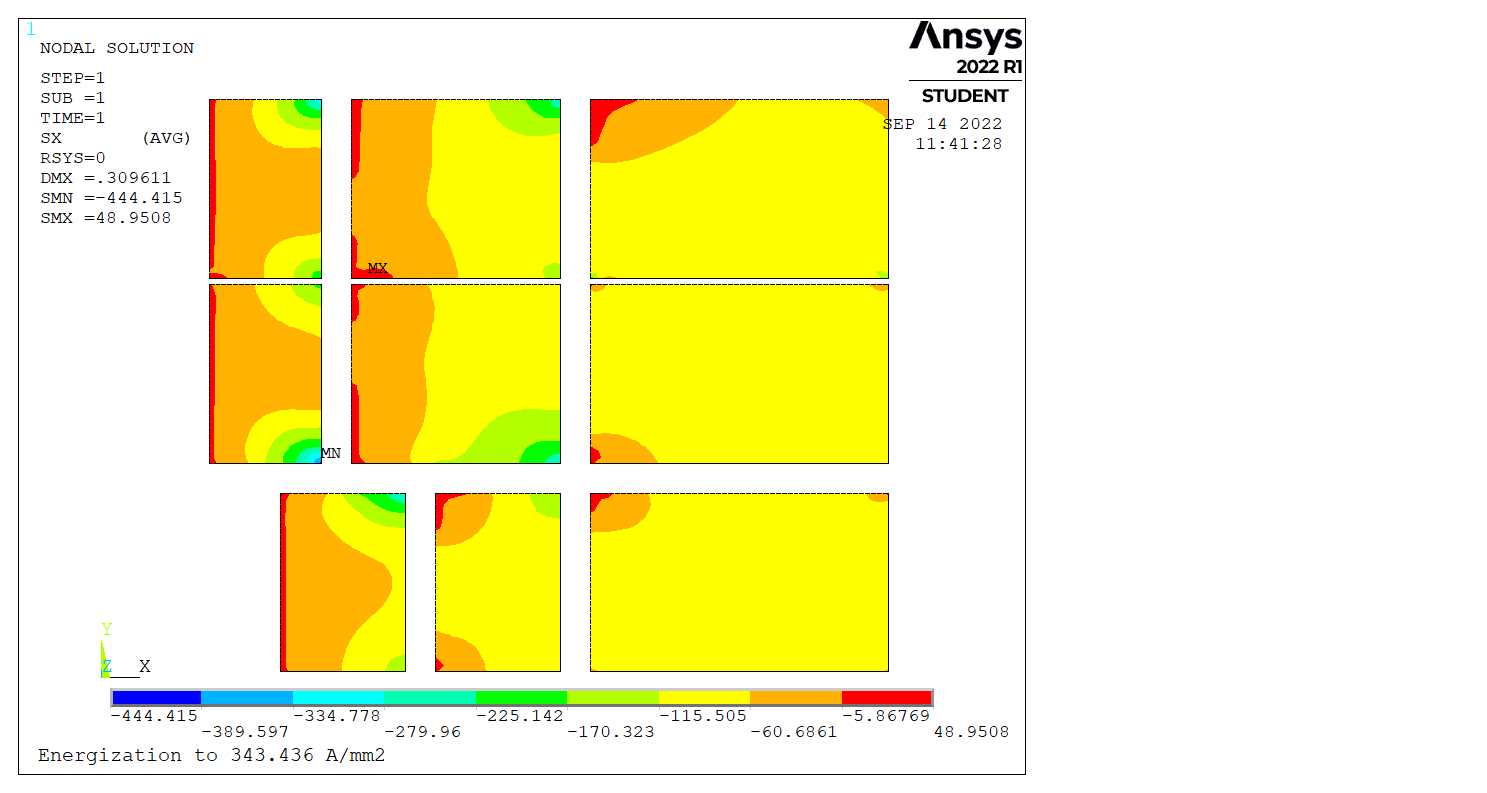 373 MPa
444 MPa
20 T hybrid block-coil
14/09/2022
Page 4
Components sliding and separating
All surrounding components bonded
Coil blocks sliding and separating
Main rib bonded to YPad
Some coil blocks sliding with no separation to improve convergence

 High bending of main rib
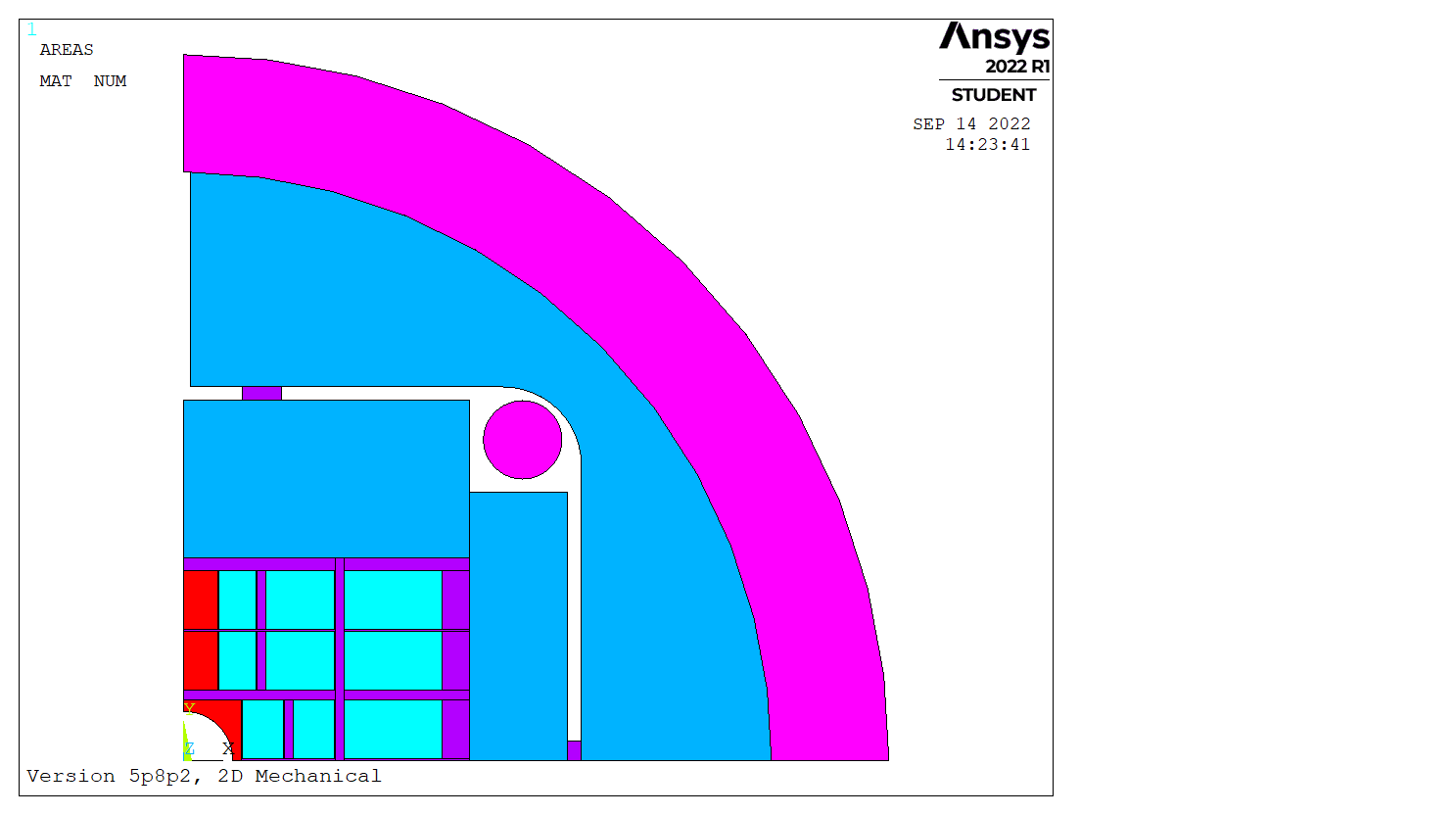 Sx
Sy
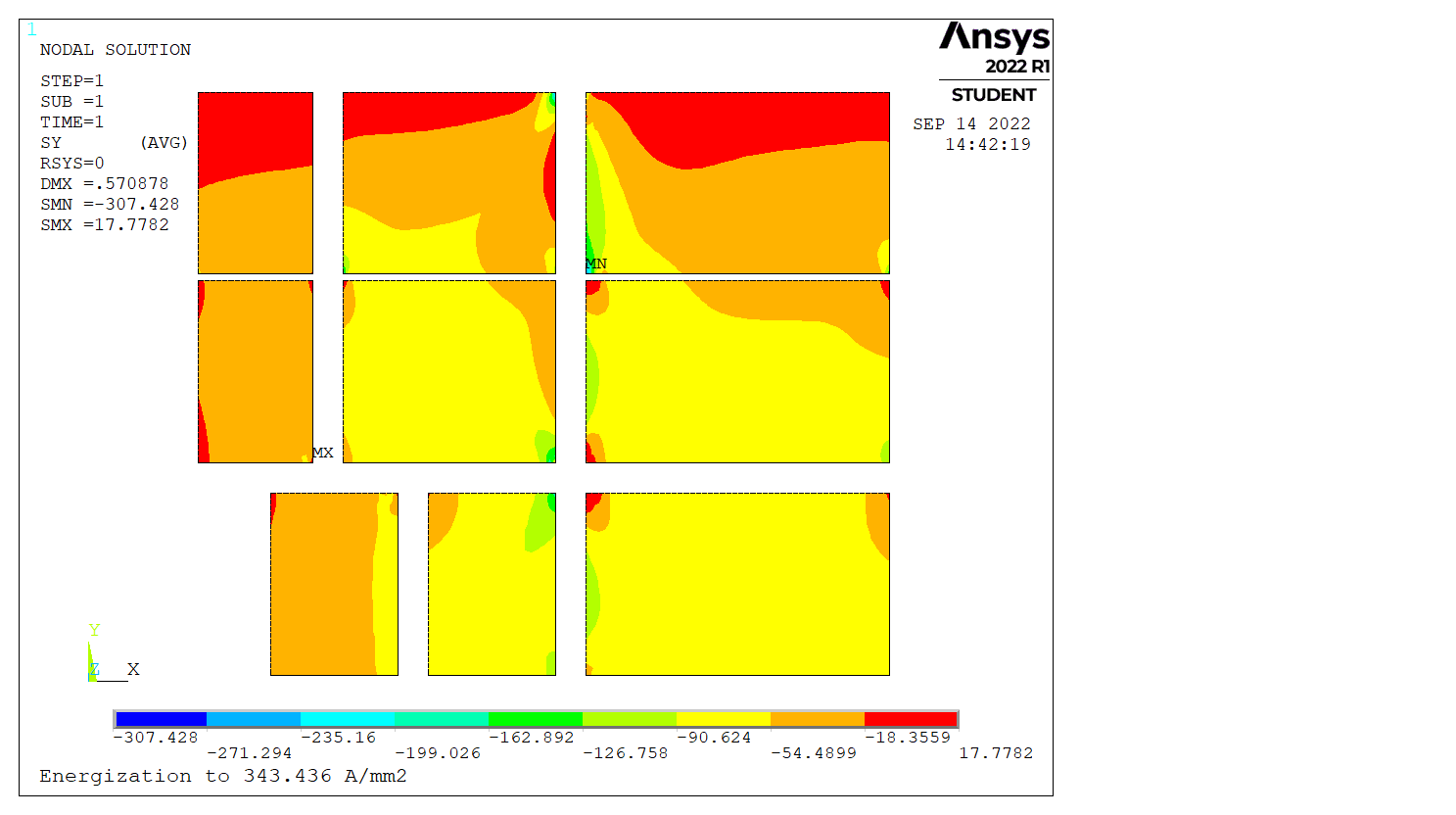 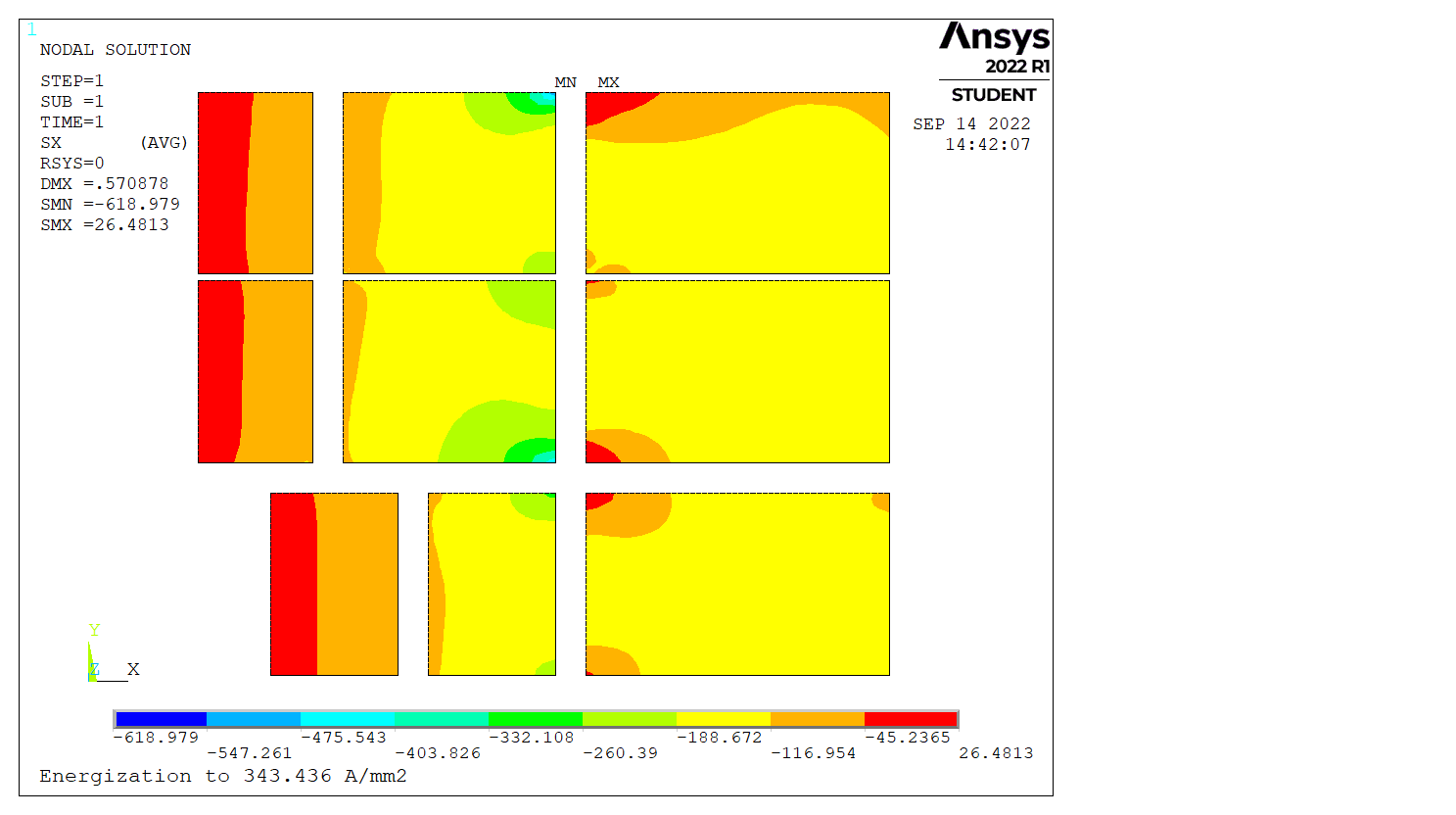 307 MPa
619 MPa
20 T hybrid block-coil
14/09/2022
Page 5